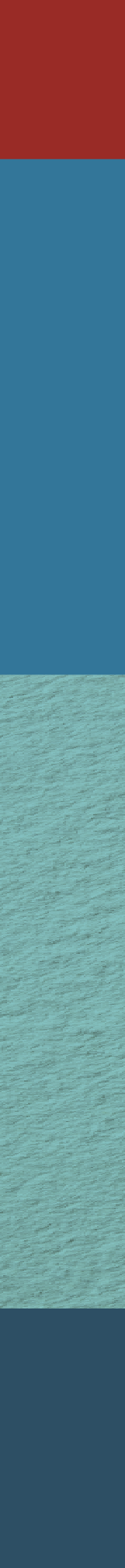 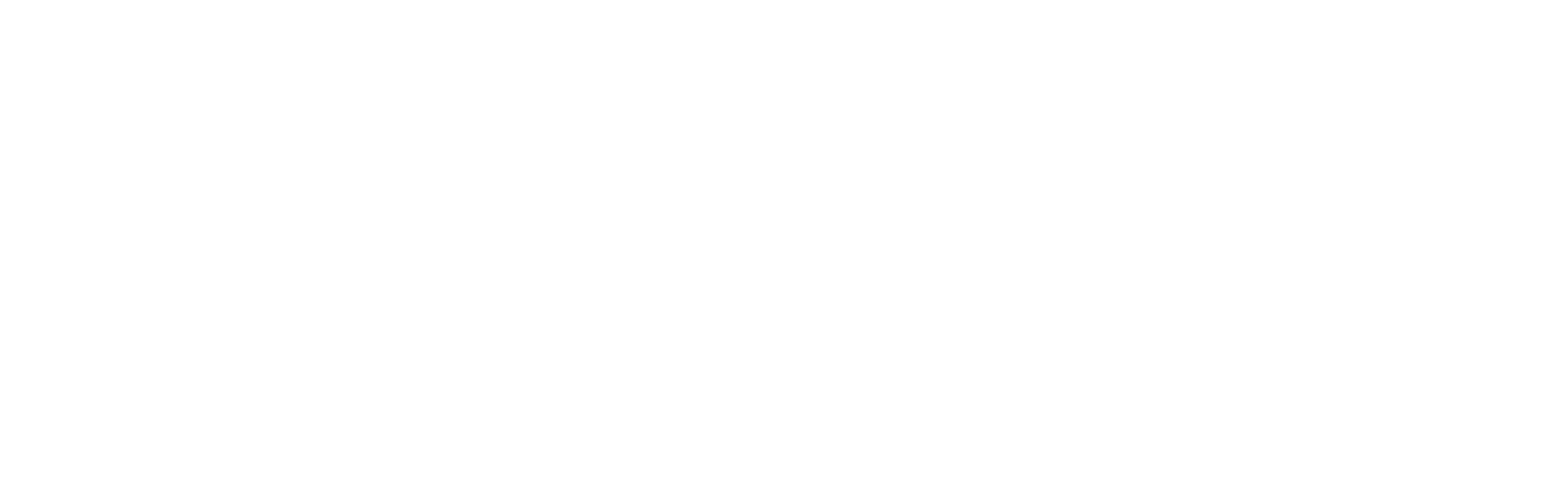 PodcastingThe Next Wave of Local Content
Craig Hayward, MLIS
State Library of North Carolina
Accessible Books & Library Services (ABLS)
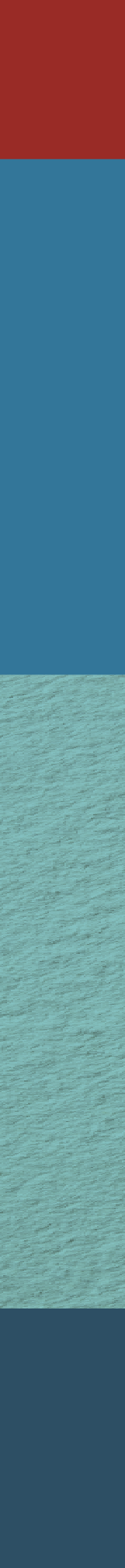 It Started with a Lockdown!!
How do we create more local content?
[Speaker Notes: What sparked this conversation?
It all began with a lockdown for a pandemic.
We had time to think and thought about new ways to offer more local content to our patrons.
We already had a podcast called Heard Any Good Books Lately?
That was a show being recorded and produced by NC Reading Service and sponsored by our Friends Group.]
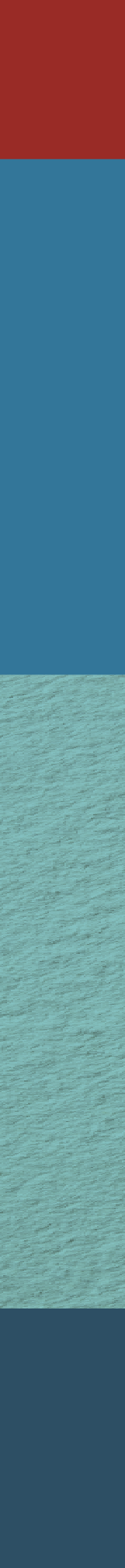 Let’s Make a Podcast
Heard Any Good Books Lately? - the model
Start with Library’s Newsletter - Tar Heel Talk
Dip our toes in the water
Try some things out
Do some recording
Where to record, etc.
Pick a platform
Local programming was key
3 Years in and 4 Different Shows later we’re here
[Speaker Notes: We already had Heard Any Good Books Lately? being produced by NC Reading Service, sponsored by the Friends of the library
So we decided, wouldn’t it be cool to now offer our library’s newsletter as a podcast. Why not? How hard can it be?
Maybe then you could go on Apple or Google Podcast, Spotify and others and get this local programming from the library.
We discovered it was not that difficult, we just needed to try out some things first. Different recording techniques and platforms.
It’s now over 3 years in and 4 different shows later, including one by a certain digital services librarian as a way to help patrons with technology questions.
We are podcasters. 
I have really come to enjoy doing this each month/or close to it.
It takes me back to my radio and television production roots]
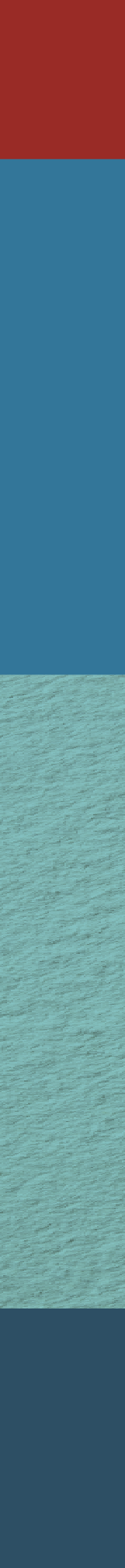 A Crazy Idea!!!
I can binge Netflix. Why not podcasts!!!
[Speaker Notes: After a while spending some evenings binge watching Netflix and British television on PBS, an idea occurred to me.]
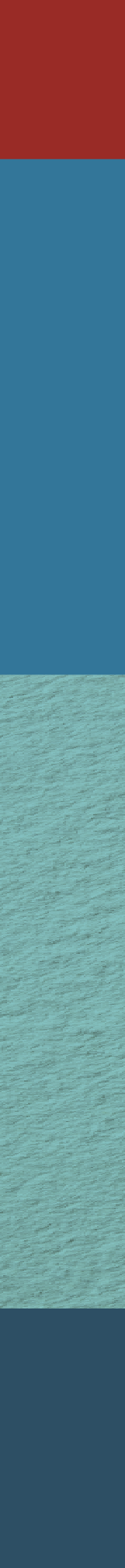 Let’s Start a Podcast Network!!!
Inspired by WUNC-TV (NC’s PBS network)
Not just one channel but an entire network
Could we create a Central Network of Podcasts?
Patrons near and far get local content
Non-Patrons get our content in other ways
Platform Matters Not. It’s About the Content!!!
[Speaker Notes: You can thank WUNC-TV our PBS network in NC, for this one. Because they are not just one channel but an entire network of stations with different programming all day long.
I thought maybe other libraries have podcasts and what if there was a way that everyone’s podcasts could be put in a central kind of “network” so that patrons all over the country and even the world, not just in those local could listen to some amazing local content. 
So that made me put out a call to see what other libraries are doing. I got mostly crickets back. 
When not many libraries responded, I thought maybe this is an opportunity to help other libraries see how easy it is to do and how we could then take those creations and make something larger, for all in the network. Another way to share local content with others.]
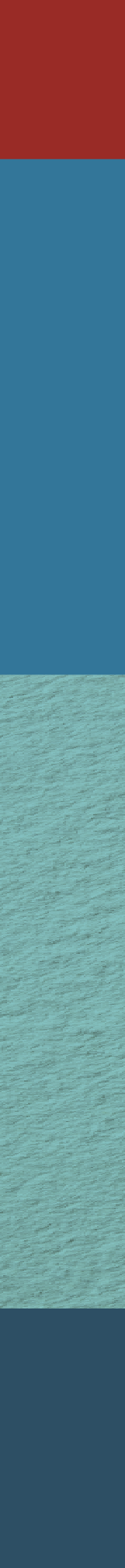 Who Else is Podcasting?
Put Out the Call to other libraries
Maybe a couple, but not much else
Opportunity to Help Everyone Get started
Similar to Social Media 10+ years ago
Take Our Creations and Make Something Bigger
Podcast Network for NLS Libraries
[Speaker Notes: So that made me put out a call to see what other libraries are doing. I got mostly crickets back. 
When not many libraries responded, I thought maybe this is an opportunity to help other libraries see how easy it is to do and how we could then take those creations and make something larger, for all in the network. Another way to share local content with others.]
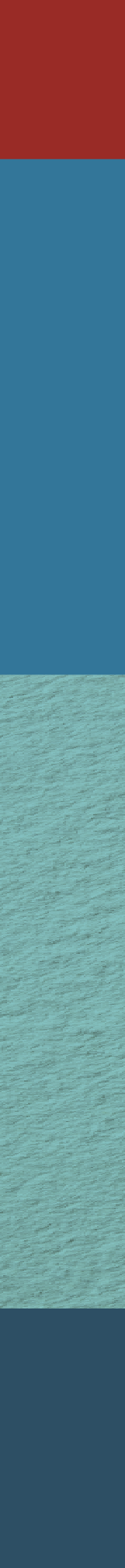 Podcasting
First Things First
[Speaker Notes: Before we go any further, we need to talk about first things first.
The group needs to first have some more podcasts
Here's an introduction to what a podcast is
How we can take this conversation further.
First the essentials.]
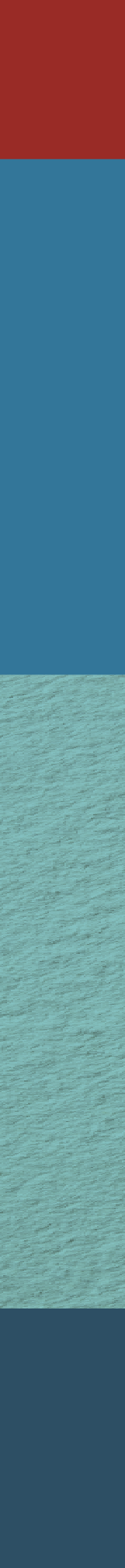 Podcasting Basics
Not Podcasting 101
Already made to NLS Outreach Group
No Feedback, So Far
Up and Coming Content Format – next wave
Time for another conversation and stir the pot
Can we push the envelope?
Thanks to my collaborators in Maryland!!!
[Speaker Notes: This is not intended to be Podcasting 101, I already did that for the Outreach group.
I got no feedback either so far.
I’m hoping people have seen the presentation that Ashley Biggs, Andrew Russell and I put together for their benefit.
So now I’m just coming here to see if anyone might be interested I pushing the envelope a little bit further.
 
A pot stirrer. This is one of the up and coming formats for libraries to offer as another way to get the word out and more content and entertainment or learning for our patrons.]
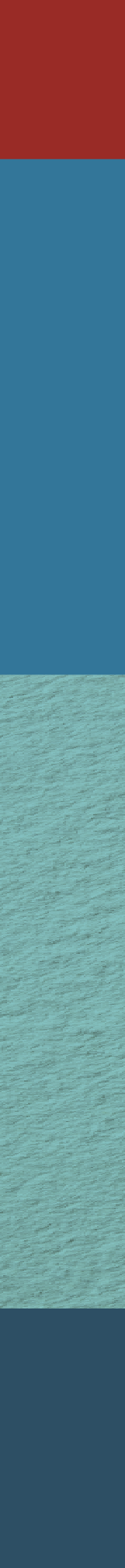 What is a Podcast?
[Speaker Notes: Here are the highlights from my Podcasting 101 presentation.
That by itself was 1 hour and we don’t have that much time today.
However I’m happy to answer questions and speak with anyone after this presentation]
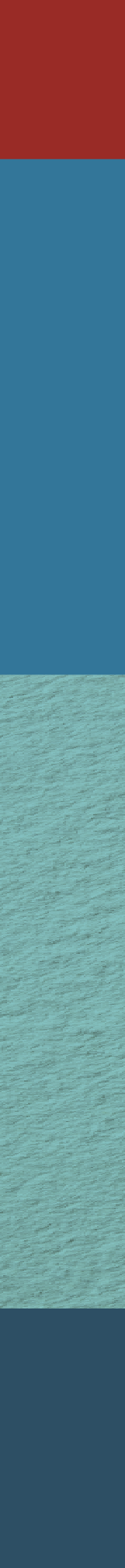 A Podcast Is…
Audio Program
Radio Shows Offline on your own device
Mostly Smart Devices
Some solely desktop listeners
[Speaker Notes: A podcast is an audio program of some sort. It is much like a radio program that is usually episodic.
It can be some informative like learning to speak a new language (i.e. Coffee Break Language Series), news and information from the library, book reviews and such
A fun way to entertain listeners with programming.
The type of “radio” program you make available will be intended for your purpose.
Unlike a live radio program on a radio station, it is recorded so you can listen to it whenever and wherever you choose.
Most people subscribe to them on smart devices using podcasting/pod catching apps
But there are people who listen to them solely on a desktop computer using a dedicated software program called a pod catcher.
How about delivering your library’s newsletter to a patron’s smart speaker?
A podcast can spark a new conversation with people and make a new connection with your patrons]
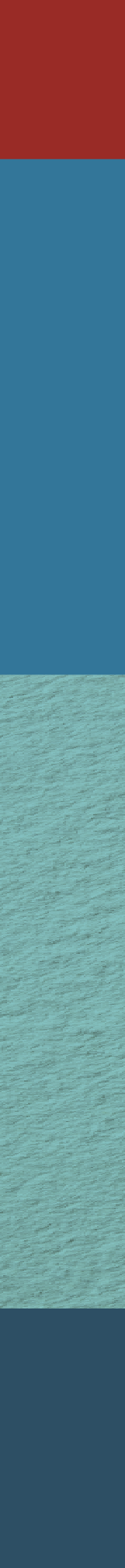 A Podcast Is…
Podcasting/Pod Catching apps and software
Listen Wherever and Whenever You Like
Information, News, Entertainment and Education
New Connections
[Speaker Notes: A podcast is an audio program of some sort. It is much like a radio program that is usually episodic.
It can be some informative like learning to speak a new language (i.e. Coffee Break Language Series), news and information from the library, book reviews and such
A fun way to entertain listeners with programming.
The type of “radio” program you make available will be intended for your purpose.
Unlike a live radio program on a radio station, it is recorded so you can listen to it whenever and wherever you choose.
Most people subscribe to them on smart devices using podcasting/pod catching apps
But there are people who listen to them solely on a desktop computer using a dedicated software program called a pod catcher.
How about delivering your library’s newsletter to a patron’s smart speaker?
A podcast can spark a new conversation with people and make a new connection with your patrons]
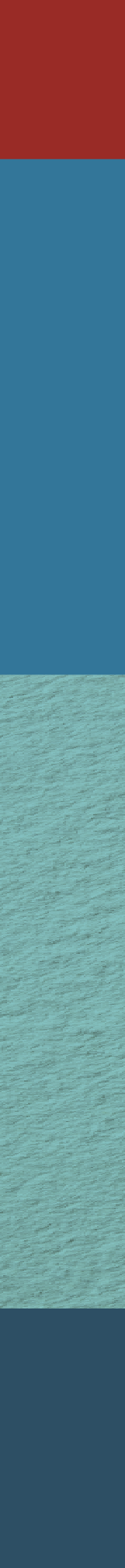 Pod Catchers
Download and/or listen to podcasts
Already on most smart devices
A program or app for receiving and listening
Apple Podcasts, Spotify, Stitcher, Amazon Music
Standalone podcatching software for computers
Accessible picks – Accessible Podcatcher, gPodder and QCast
[Speaker Notes: One important concept to add is the pod catcher. 
This will be something that most with smart device have already on their devices
What you need to listen to a Pod Catcher a program or app for receiving and listening to podcasts.
Podcasting apps made for mobile devices, like Apple Podcasts, Spotify, Stitcher and even Amazon Music, are mobile pod catchers.
For standalone desktop and laptop computers, dedicated pod catching software is used, so that you can sit in one place and listen.
These pod catchers are more single purpose programs with less features than their mobile counterparts.
Some accessible standalone podcatching programs that work well with Windows 10 include Accessible Podcatcher, gPodder and QCast]
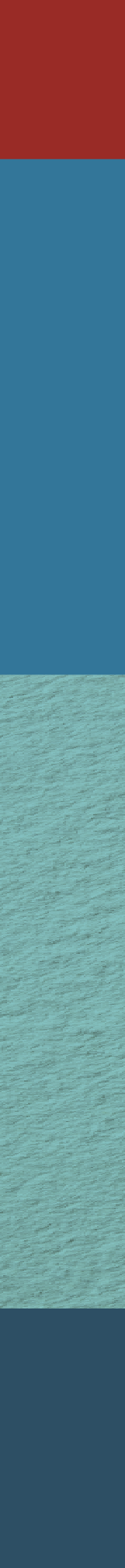 Let’s Make a Podcast
[Speaker Notes: So now we know what a Podcast is and how you can listen to them
Let’s join in the fun and make one
How do we do it?
To keep this brief, I’m going to cover things at a higher level
The idea is to make you think about it
The best part of making a podcast, is you can go as simple and inexpensive as needed. At least to start.
That’s what we did.
Our first foray was recording things with a handheld USB microphone on my work laptop.
Using Audacity (free software), and free podcast platform.
4 different gmail accounts just to upload the 4 shows we created.
What was nice about that is the low cost and the ability to then look at the stats and justify getting a paid version of things.]
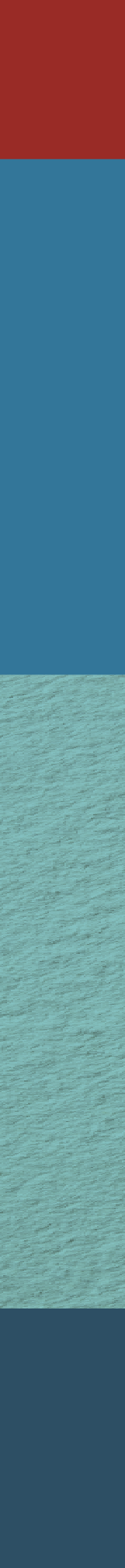 Let’s Make a Podcast
Hardware
Computer, microphone (3 levels), a way to adjust volume
Recording booth
Software
Record and edit audio (Audacity, Hindenburg, Zoom)
Final recorded version
Upload to a platform
Stitcher, PodBean, website
Don’t forget about transcripts and captions
[Speaker Notes: Hardware
Computer (or tablet) itself
microphone to record audio
way to adjust the volume (or what’s called gain) on the microphone itself
a quiet place to record your audio. This will act as the “booth” for your recording.
Software
take your recordings from your microphone and create audio files from them.
record and edit your podcast with DAW This is a fancy term for a piece of audio recording software that can record, edit, clean up audio and create a final production of your audio podcast. 
Audacity, Hindenburg and Zoom are examples of Digital Audio Workstations. A way to record, edit and create the final production
Transcription/Captioning – the piece you should not forget about. 
One other part of podcasting to consider, because of our audience and because accessibility is important across the spectrum, is some way to create transcripts of your podcast. 
Captioning for someone who is deaf or hearing impaired, coordinating the spoken audio with written text in real time.
Take the transcript you’ve created and convert it to what’s called an SRT file (SubRip Subtitle file)]
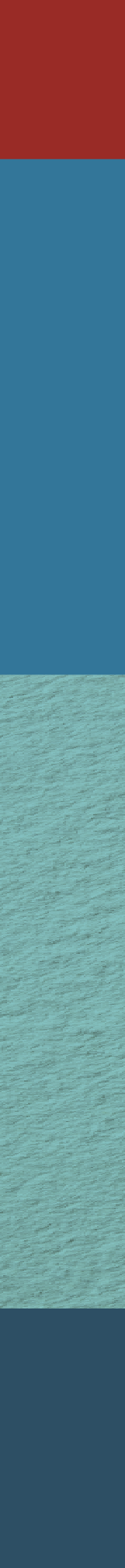 Let’s Make a Podcast
Find Your Idea
What story will you tell?
What information can you share with patrons?
Something already produced – library’s newsletter, book list, etc.
Something new – library events, a “library show”
Create Your Show
Scripted or unscripted
Formal or informal
How often – weekly, monthly, quarterly
Will you have guests?
Have a plan
[Speaker Notes: So now you see the basics of what you need to create a podcast
You still need an idea to create your show
Finding Your idea and Creating Your Show
you need to figure out what you want to record.
What story will you tell?
What helpful information will this bring to an audience?
Is there a gap in offerings that you could provide as a recorded program?
a library newsletter or maybe a monthly book list, that could be a good starting point.
Your podcast is a reflection of you and your library. What are you known for? Do you have original content? 
Creating the show takes a time
Will you be scripted or unscripted?
Have a plan in place
Artwork for show to put online with podcast platforms
Timeliness of show – how often? – more often means more followers - statistics]
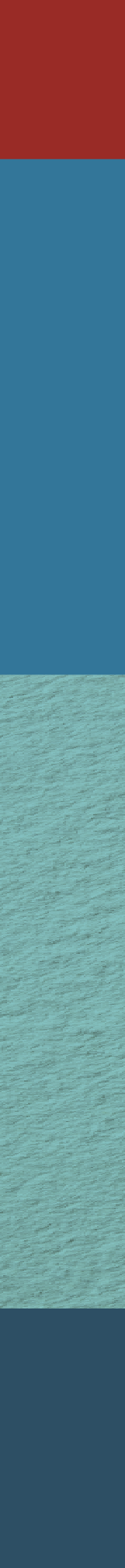 Sharing Means Stats for Podcasts
[Speaker Notes: Now let’s circle back to my original thoughts on Podcasting and part of why I’m here
Sharing means caring, but it also means statistics for your local content]
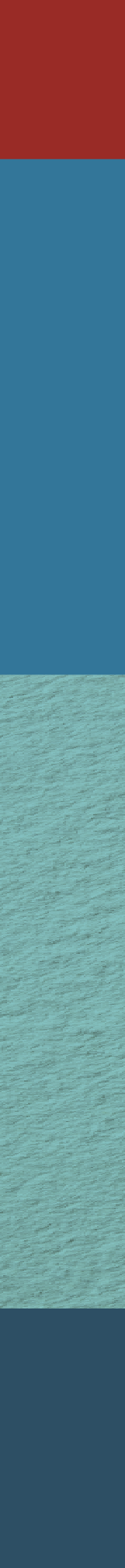 Sharing Podcasts
Deeper Conversation
Another format for local content
Social Media
Library’s Newsletter
Local Magazines on Cartridge and on Download
Pipe Dream/My Dream – a Podcast Network
LBPH Wiki, an NLS site or some mix
Statistics
[Speaker Notes: Now a deeper conversation to start
Sharing podcasts or think of it as another format for local content
Social media, word of mouth, library’s newsletter
Pipe Dream or just Dream - Create a “network” of library podcasts. Podcasts from around the network. We have site somewhere, like the LBPH Wiki type site that hosts them.
Make them into local “magazines” and distribute on cartridge or by download
Like social media, more followers, more shows and programming means more statistics for all of us]
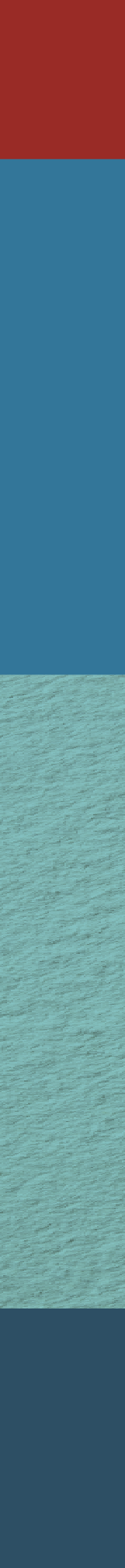 Listen to Our Shows
SLNC-ABLS Radio Network
Tar Heel Talk - https://tarheeltalk.podbean.com/
Notable on NOBLE - https://notableonnoble.podbean.com/
Heard Any Good Books Lately? - https://heardanybooks.podbean.com/
Craig’s Desk – https://nccraigsdesk.podbean.com
19
[Speaker Notes: Our podcasts]